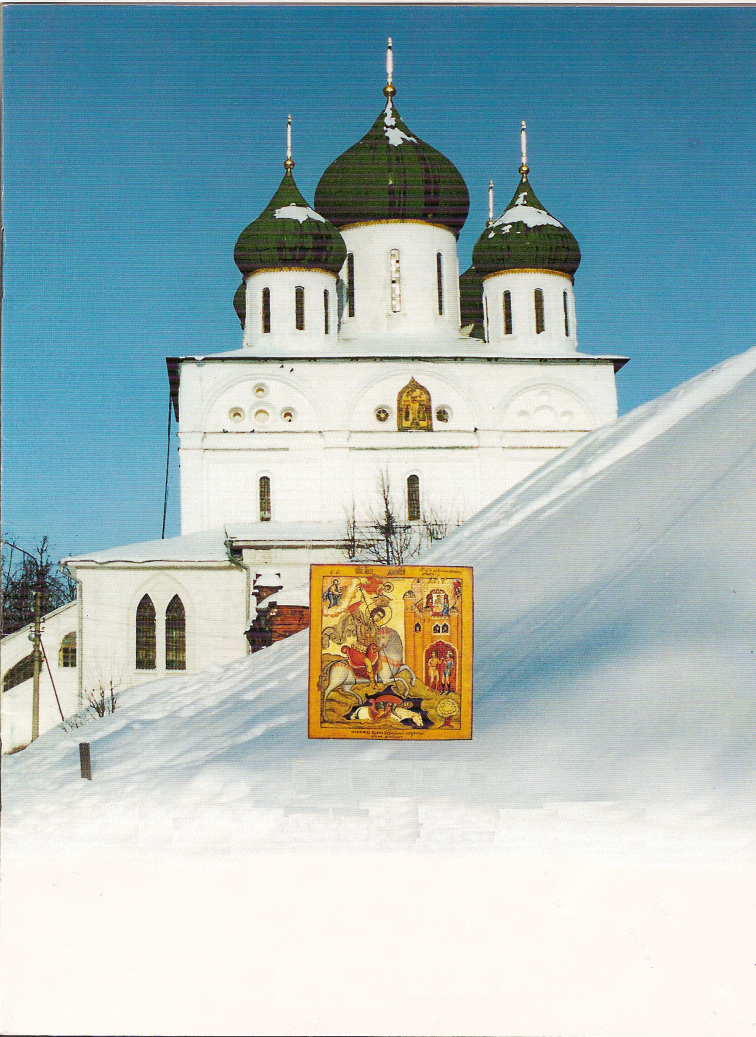 Московская область
Дмитровский район
Чуб Ольга Владимировна
кандидат педагогических наук, директор МОУ Каменской СОШ №1
Межпредметная интеграция "Музыки" и "Духовного краеведения Подмосковья" (Из опыта проведения урока, посвященного 200-летию Бородинской битвы)
интеграция
Преемственность содержательно-ценностной основы предметов гуманитарного цикла, и создания благоприятной образовательной, ценностной, творческой среды урока музыки, направленной на формирование духовно-нравственной культуры обучающегося
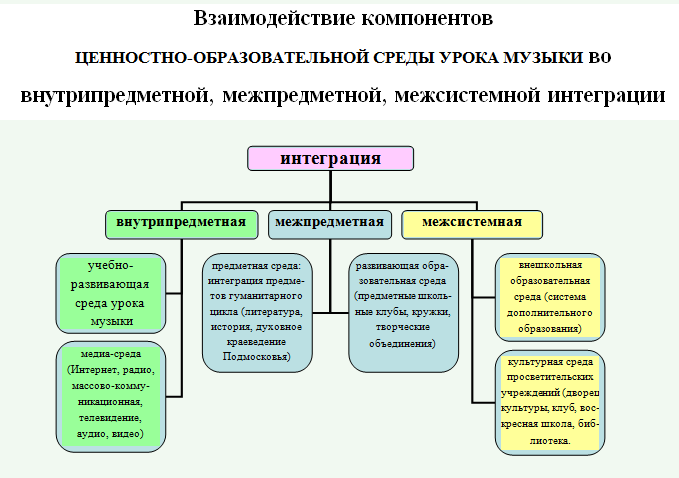 .
.
.
.
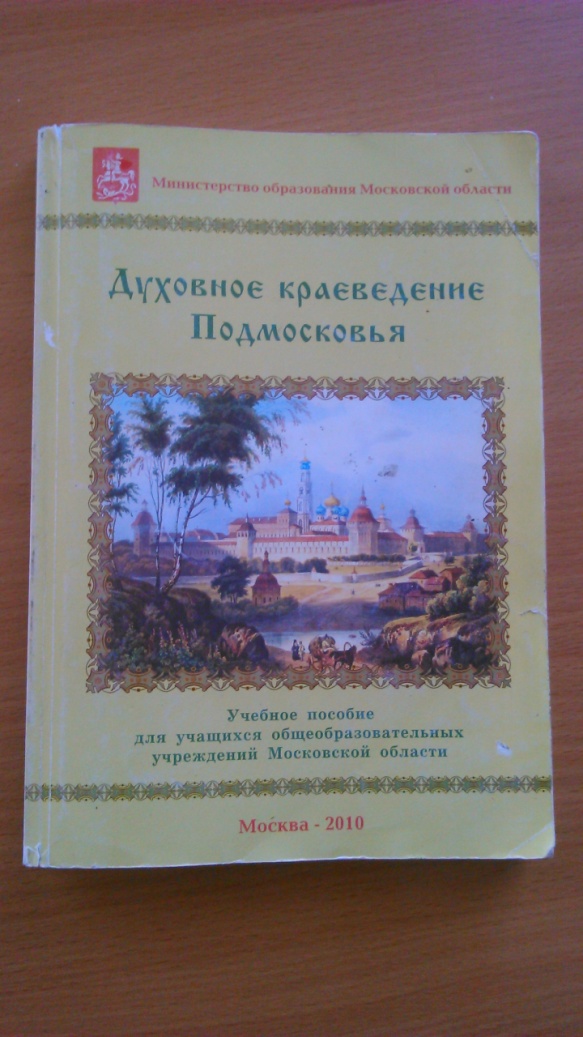 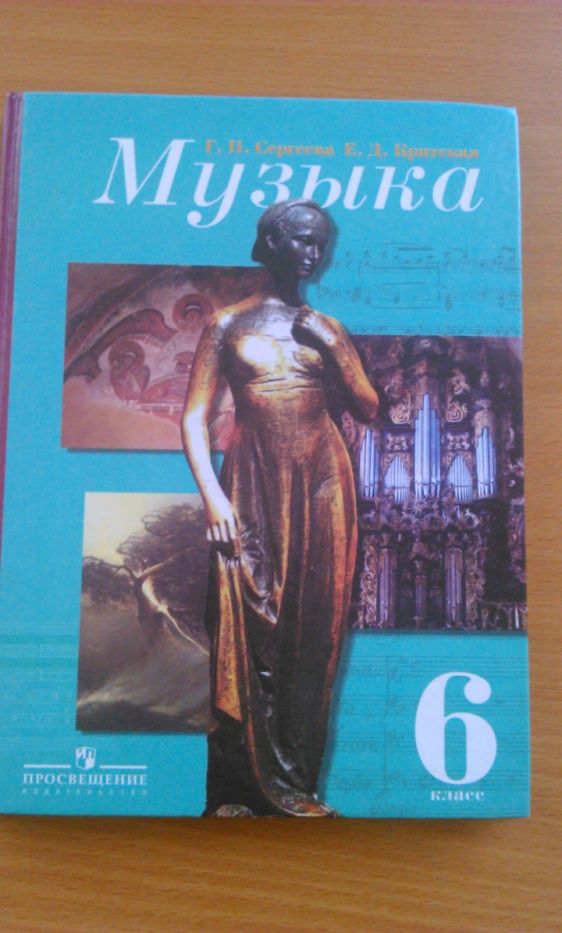 Интеграция
Учебник
 «Духовное краеведение Подмосковья»
Шевченко Л.Л.
Учебник
 «Музыка» 
Сергеева Г.П.,
Критская Е.Д.
ПРОЕКТ - ПУТЕШЕСТВИЕ
Сей день пребудет  вечным памятником

(посвященный 200-летию Бородинской битвы)
Под учебным проектом понимается, 
задание для самостоятельной 
познавательной работы учащихся.  
Образовательным результатом являются знания
Учебный проект:
Проект для ученика:
Проект для ученика:
Проект для учителя:
Проект характеризуется:
Наличием исходной проблемы;
Заранее определенной цели;
Плана предстоящей работы
НЕТ ПРОБЛЕМЫ – 

                     НЕТ ДЕЯТЕЛЬНОСТИ – 
                                                              
                                                             НЕТ ПРОЕКТА
По завершении работы над проектом:
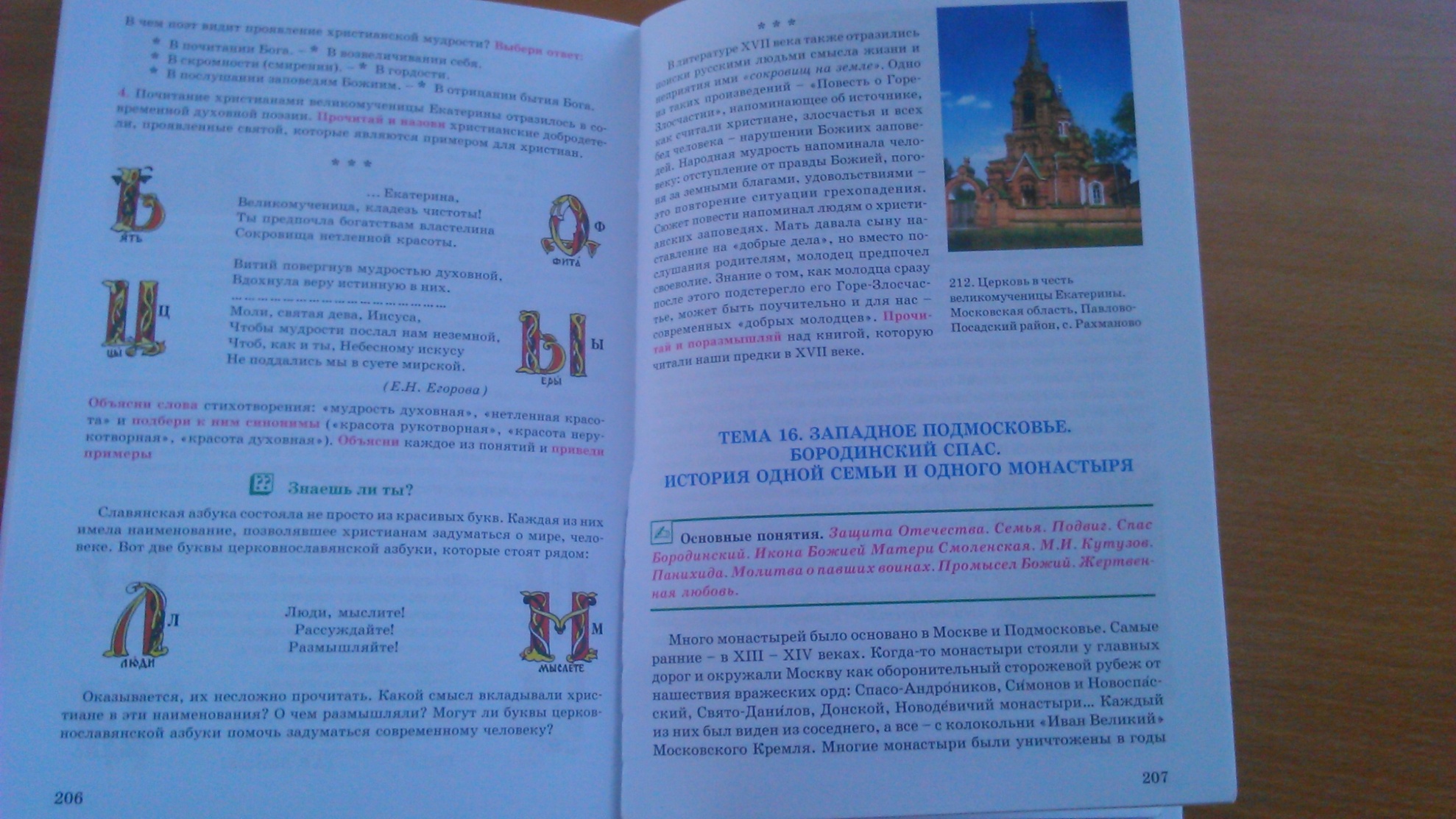 Разворот учебника 
«Духовное краеведение Подмосковья»
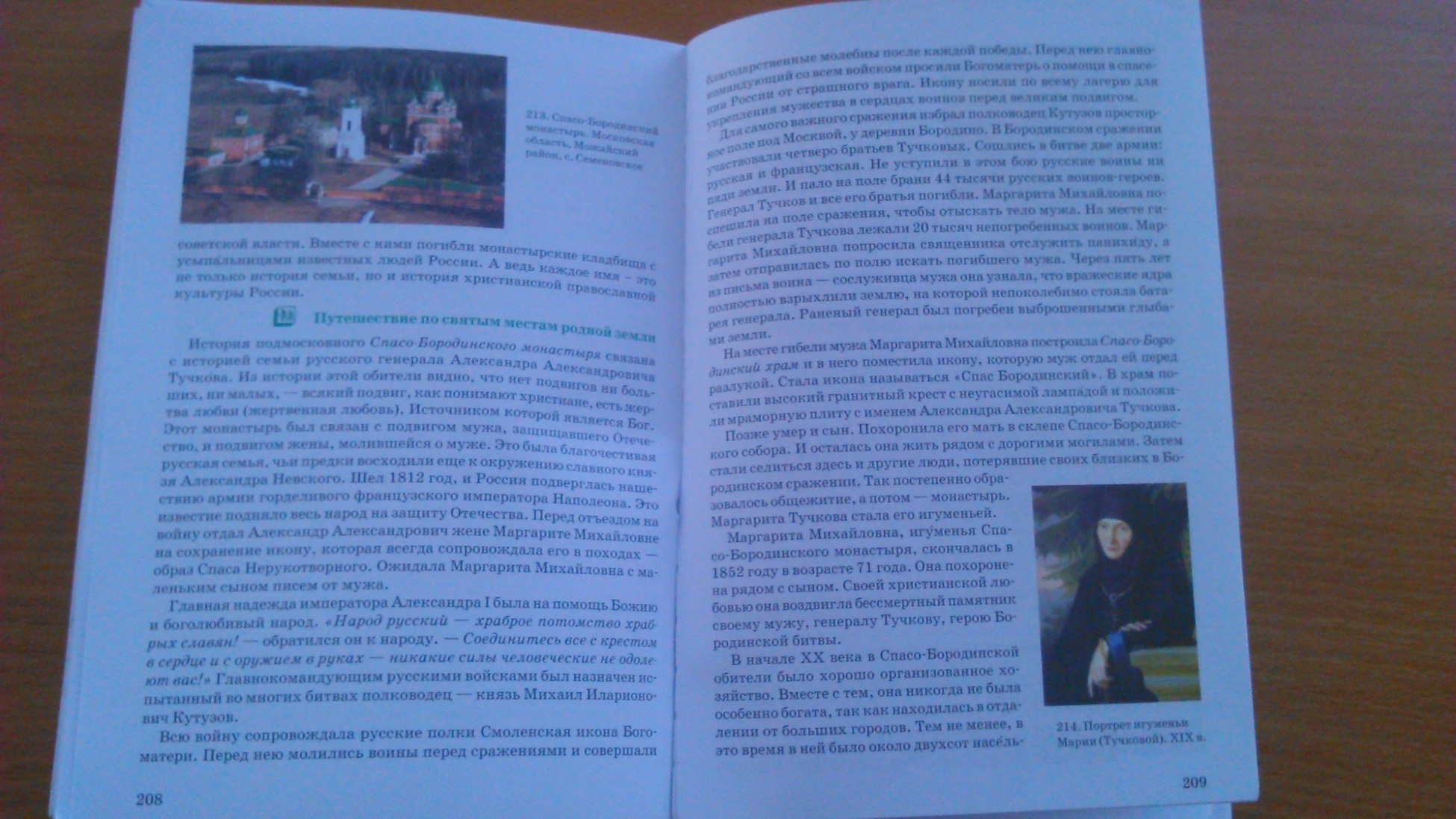 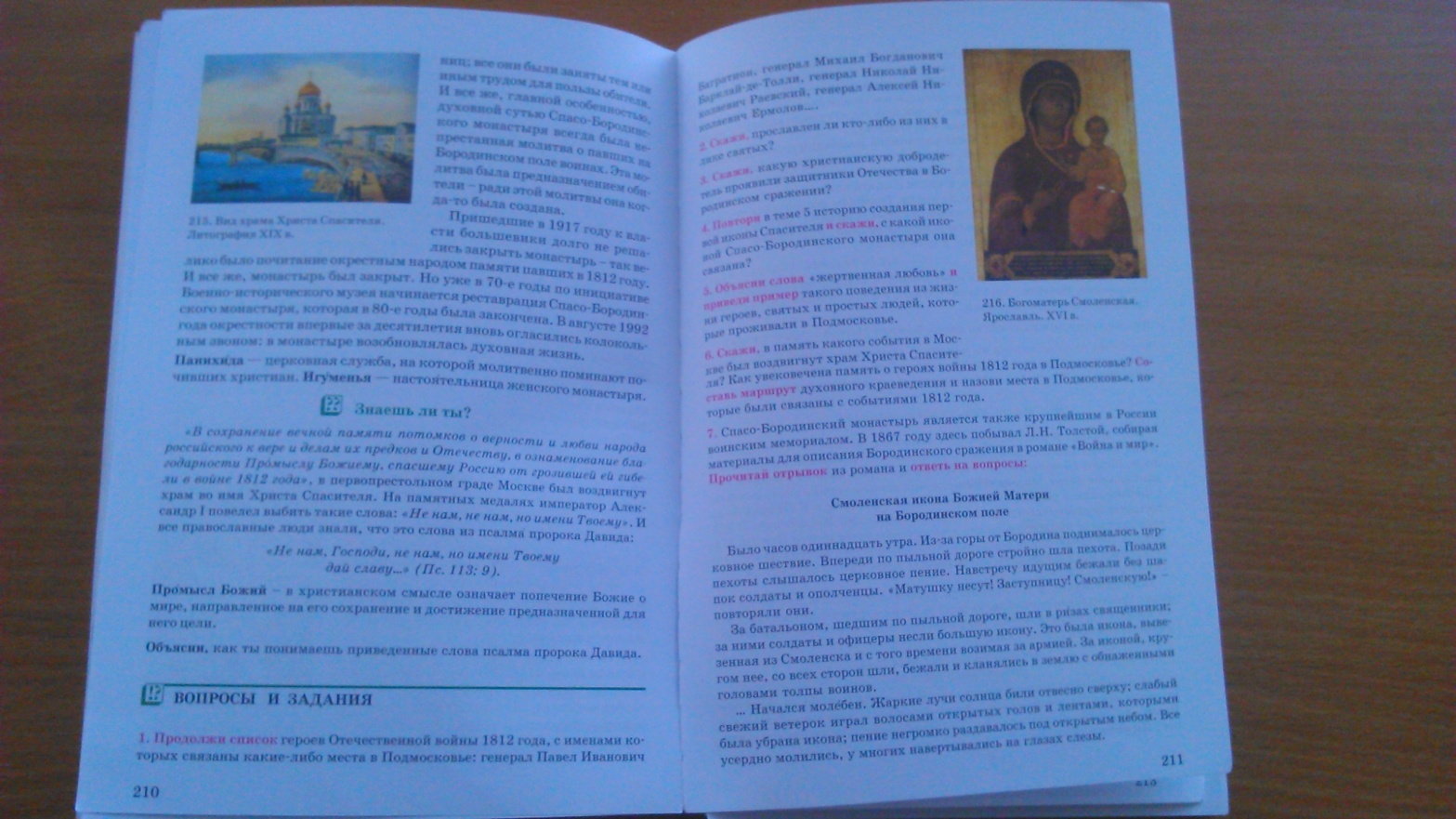 Разворот учебника 
«Духовное краеведение Подмосковья»
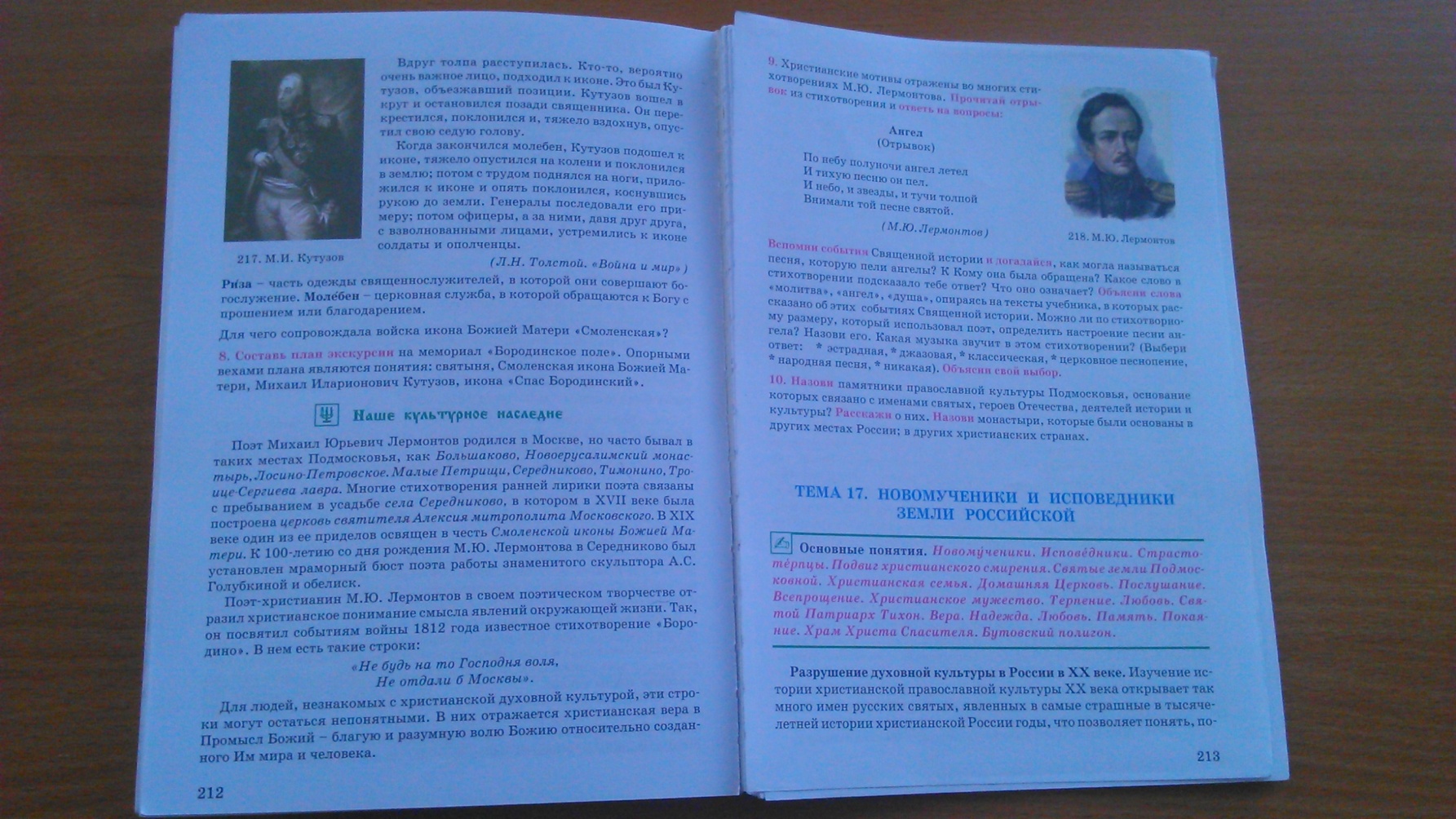 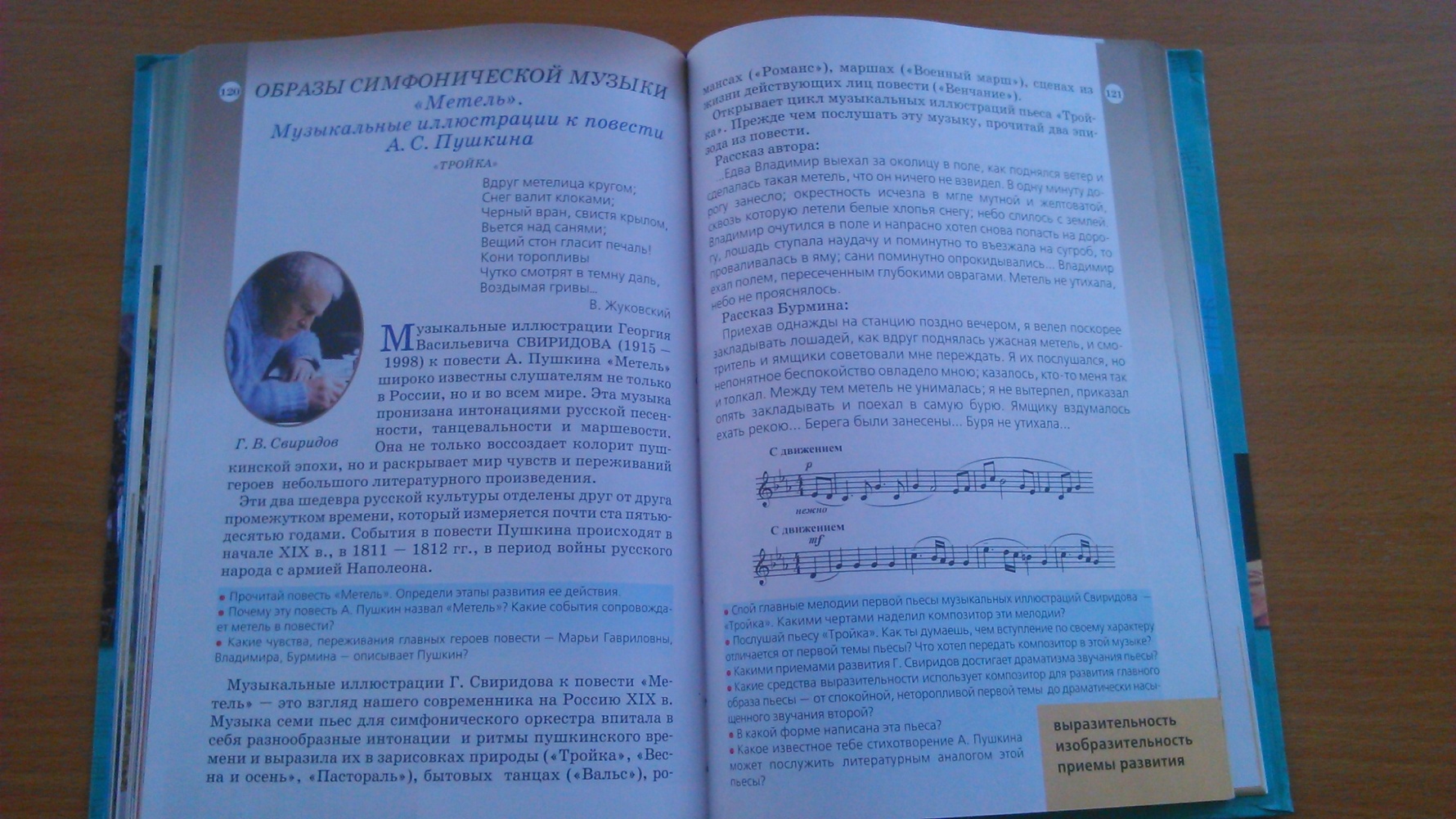 Разворот учебника 
«Музыка»
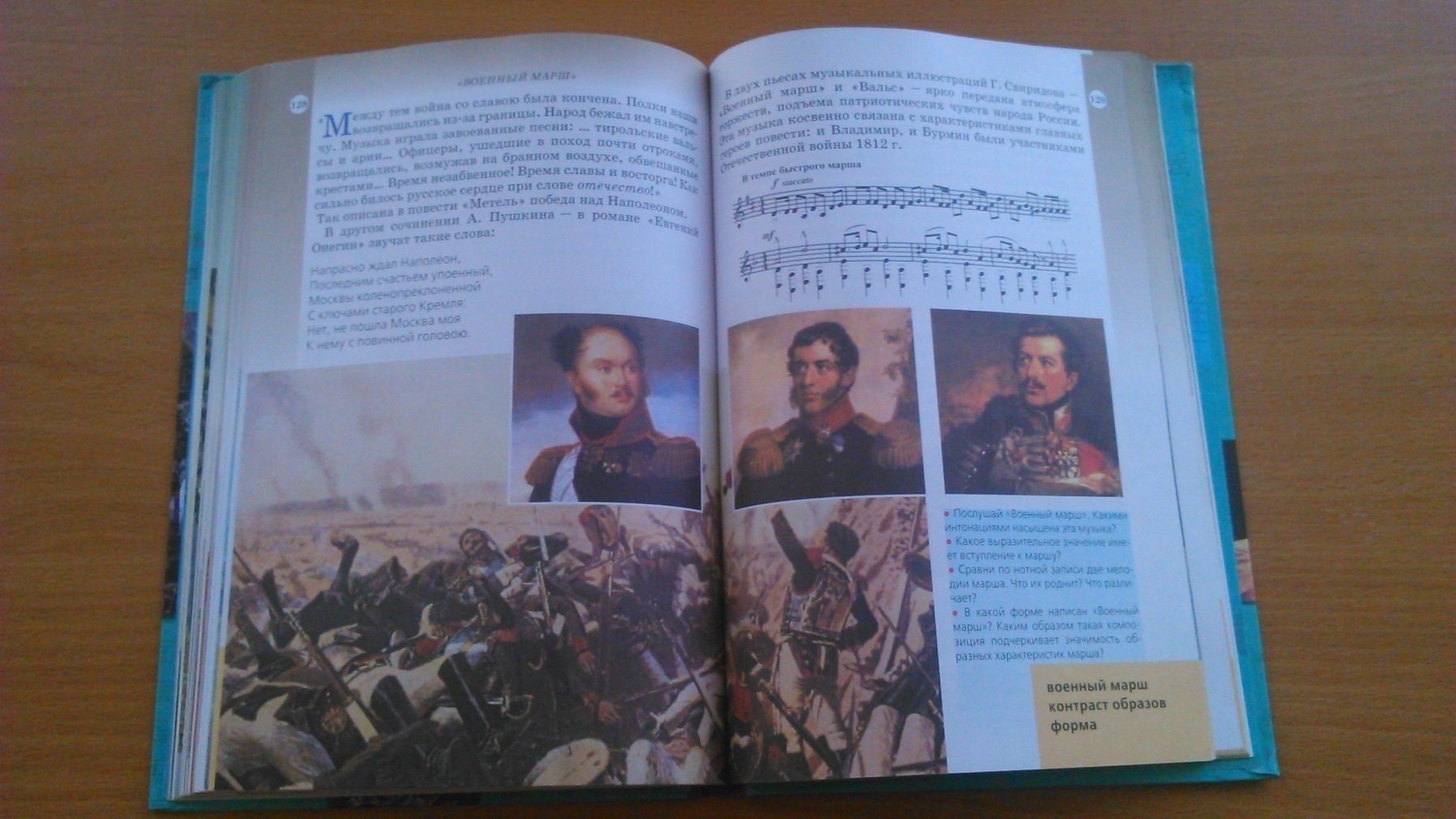 Вопросы для планирования (разработки) проекта
:
:
Задание группам
Группа ИКТ
Медиа-
группа
Изобразительное искусство
Архитектура
Театральная
Цель: Познакомить учащихся с событиями войны 1812 года, историческим значением для России победы в Бородинском сражении на интегрированном уроке музыки и «Духовного краеведения Подмосковья»
Задачи: 
Пробудить интерес к личности М. И. Кутузова и других героев Отечественной войны 1812 года.
Воспитание  чувства национальной гордости за славные дела предков за свой народ, свою армию.
Приобщение учащихся к духовно-нравственным  ценностям.
Формирование представления об уникальности объектов культурно-исторического наследия, музейных памятников, как части культуры. 
Формирование духовно-нравственной культуры учащихся.
Развитие  способности переживать и анализировать увиденное и услышанное. 
Развитие творческих способностей учащихся. 
Проследовать маршрутами Духовного краеведения Подмосковья по местам боевой славы 1812 г. 
Провести словарную работу: кондак, панихида, игуменья
Медиа-
группа
Изобразительное искусство
Литературная
Группа ИКТ
Музыкальная
Медиа-ресурс  к проекту
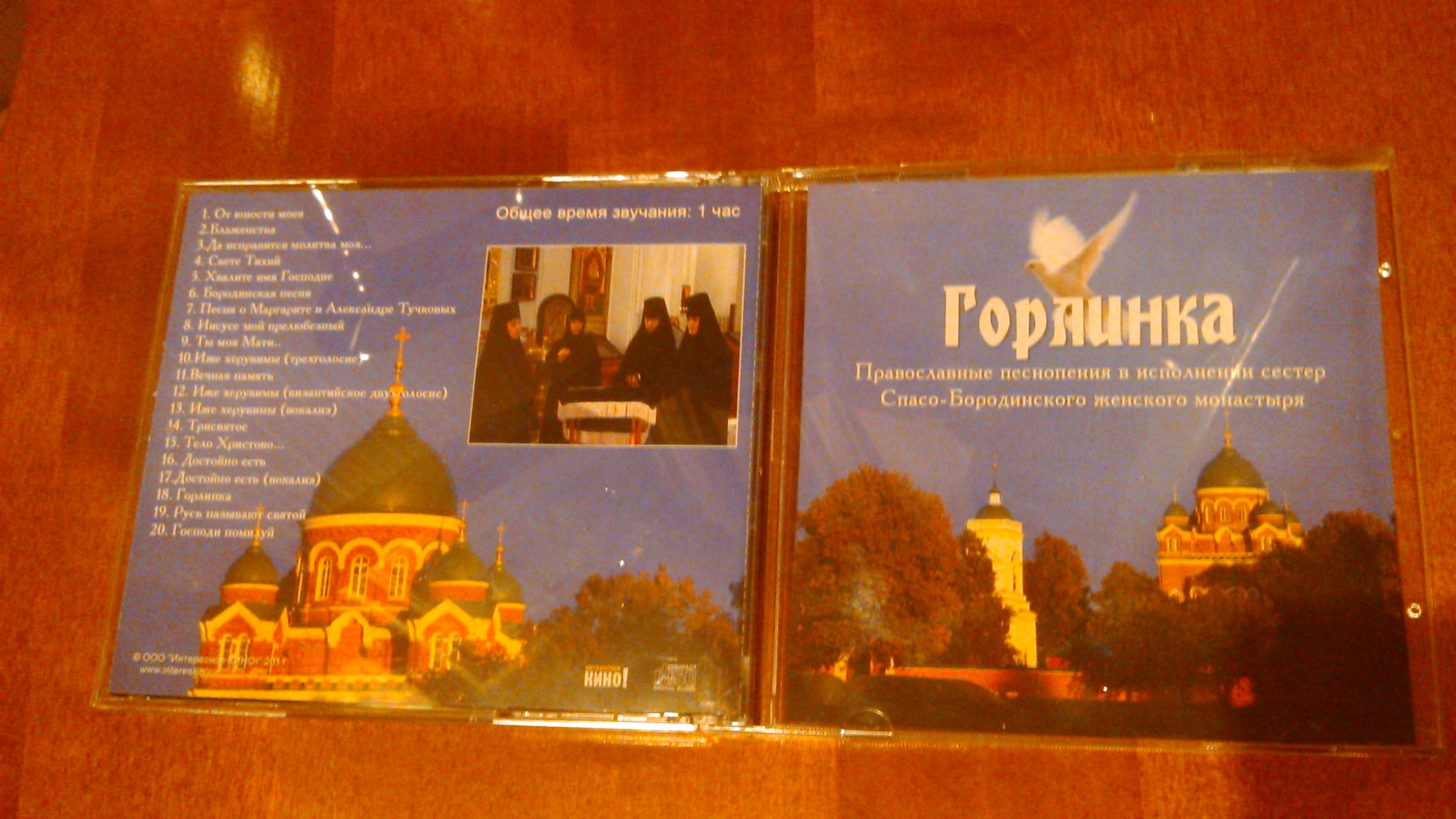 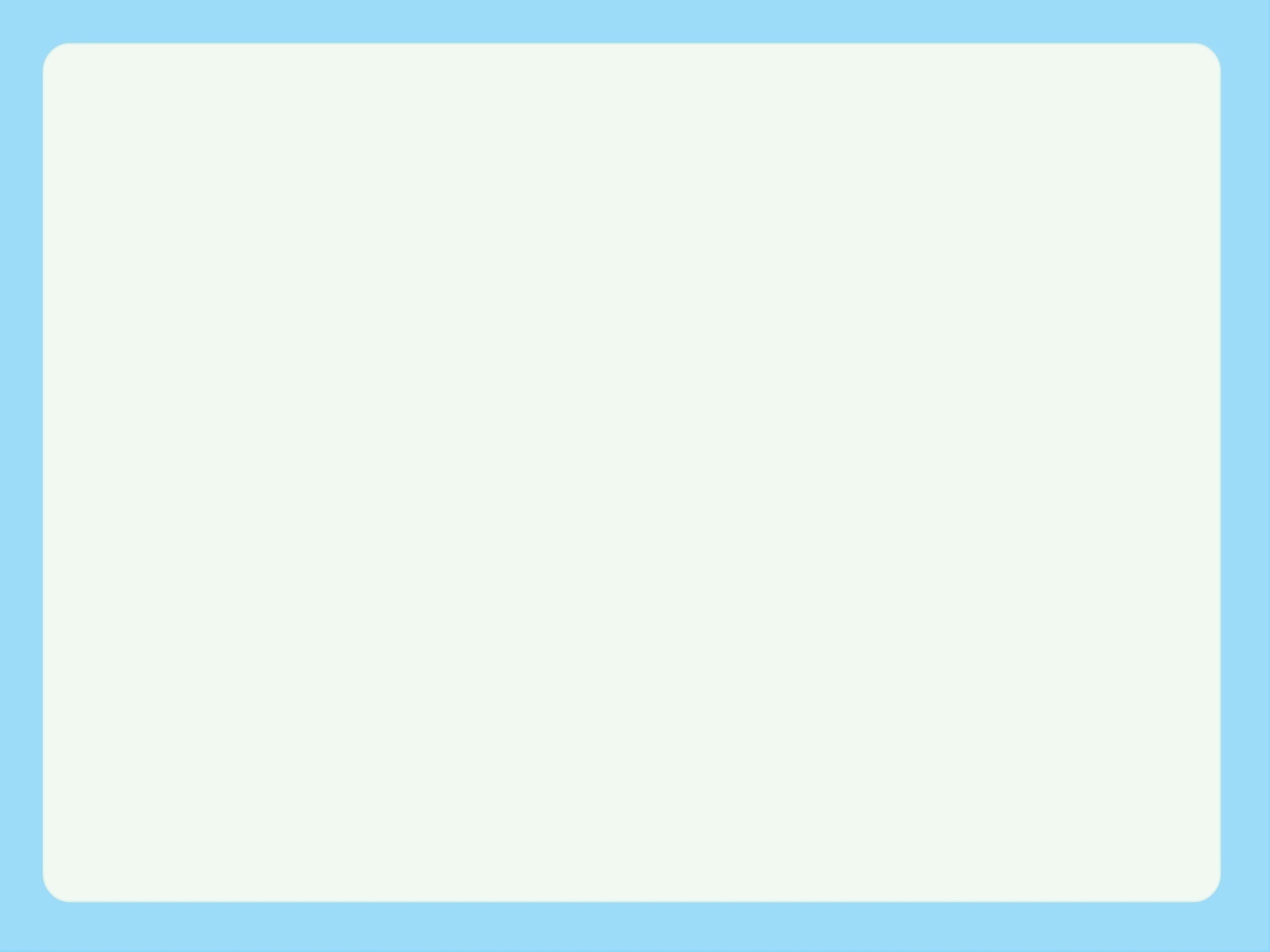 Слайд 46
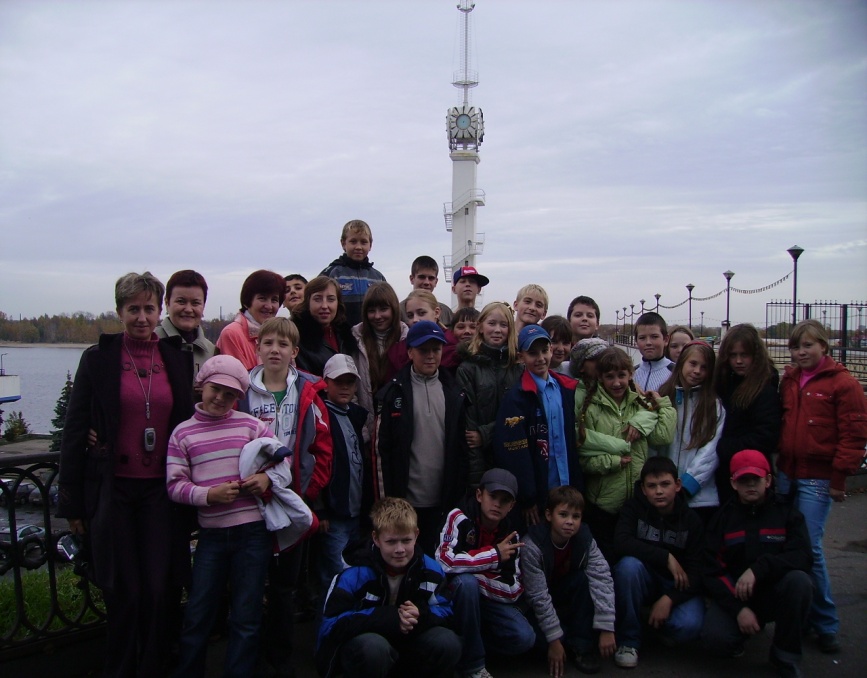 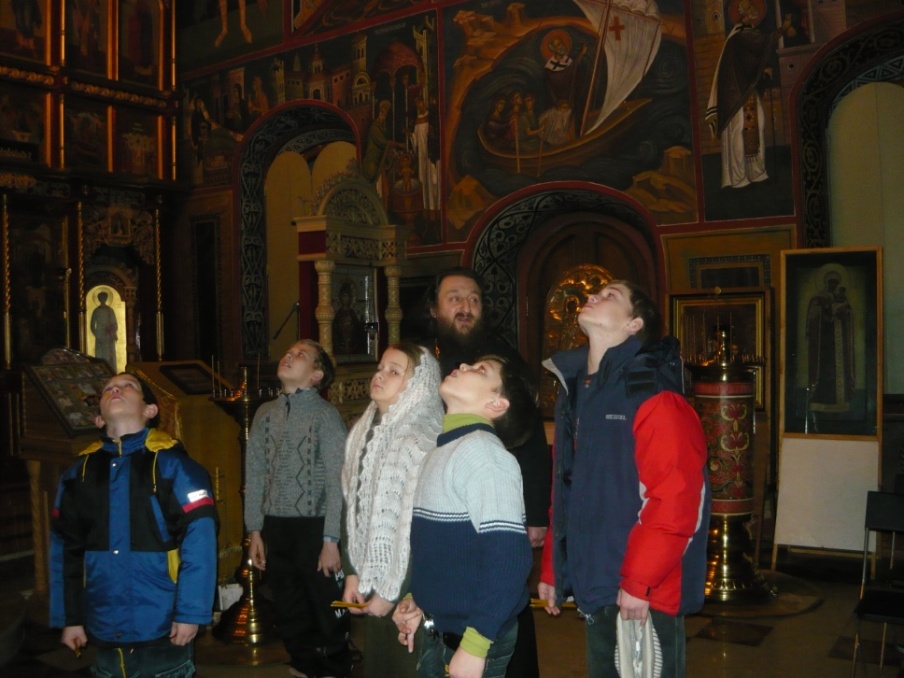 Экскурсионный маршрут духовного краеведения
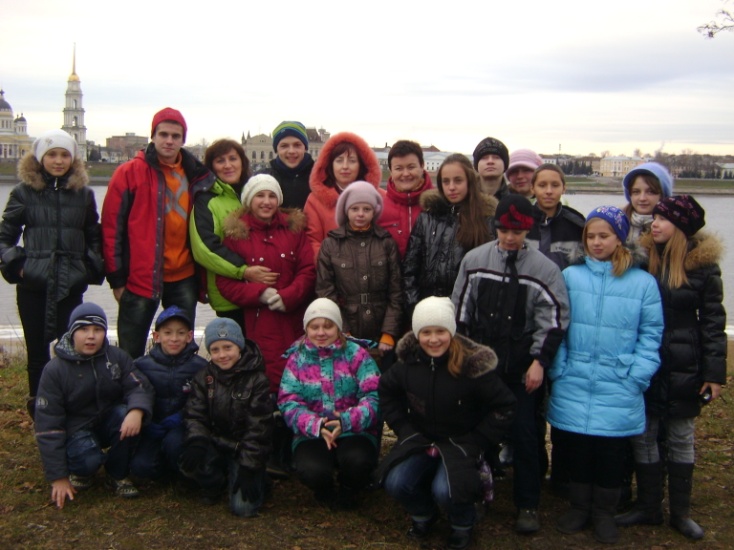 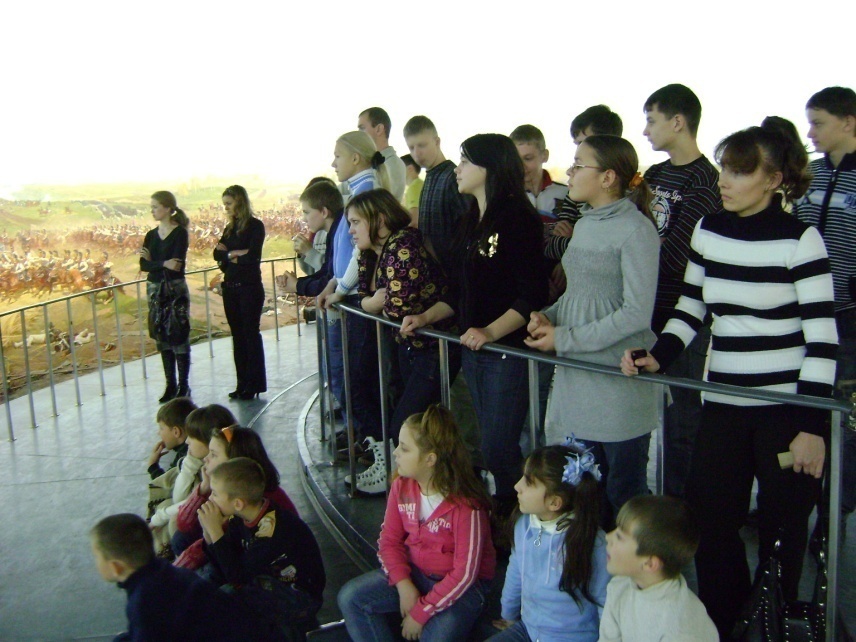 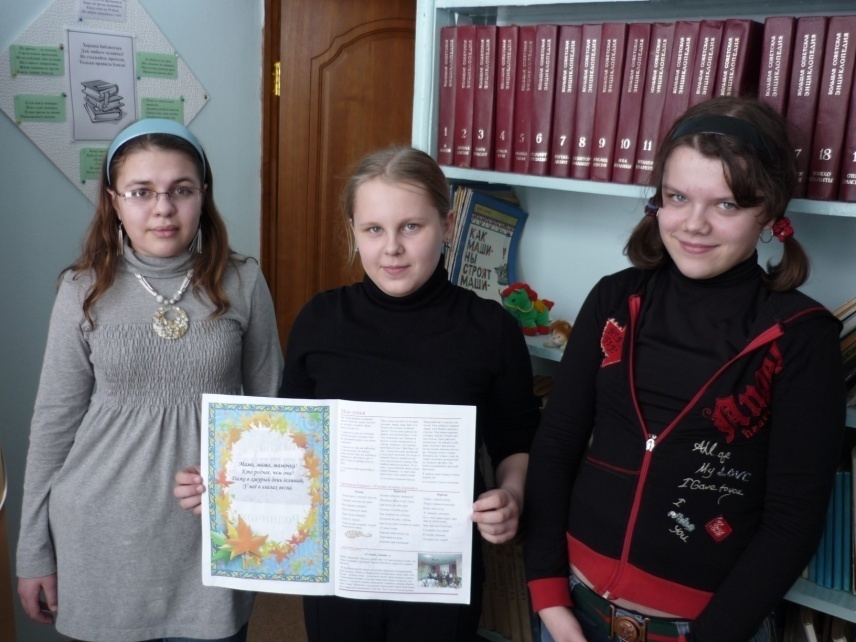 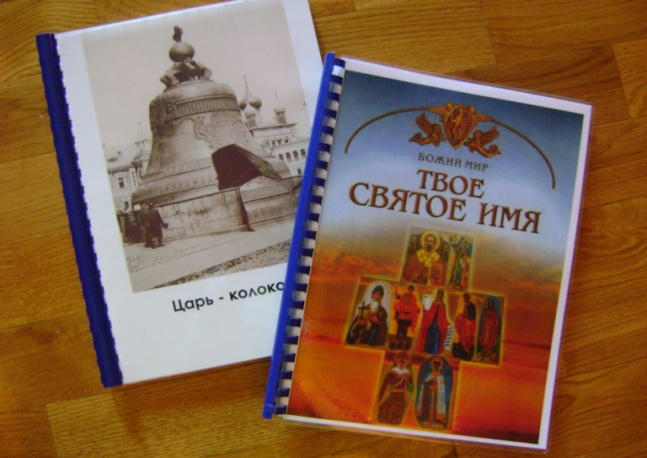 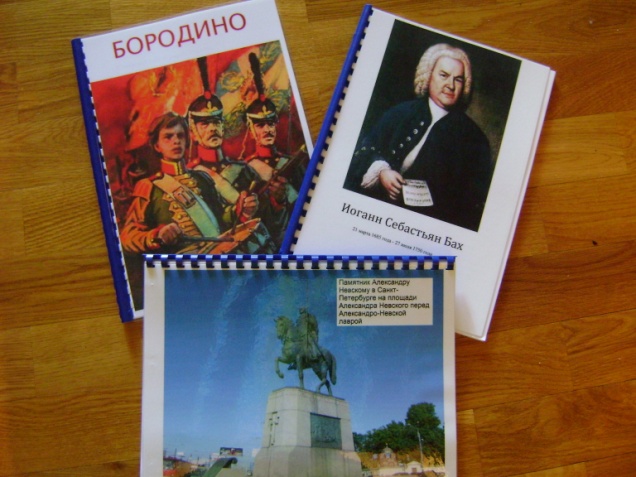 Творческий проект учащихся
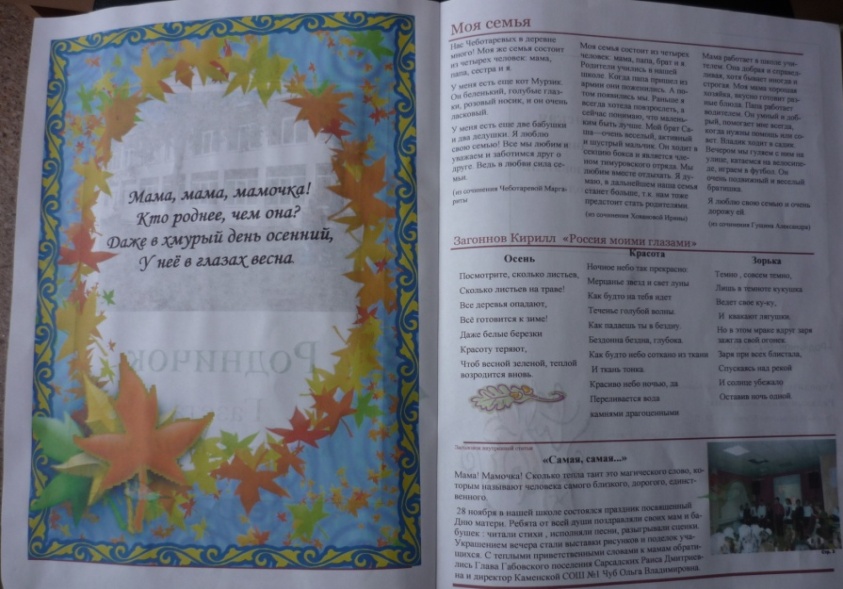 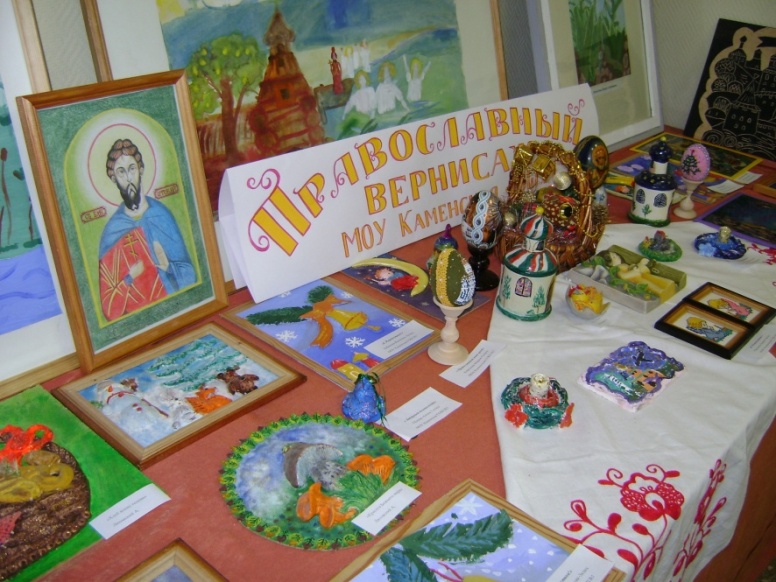 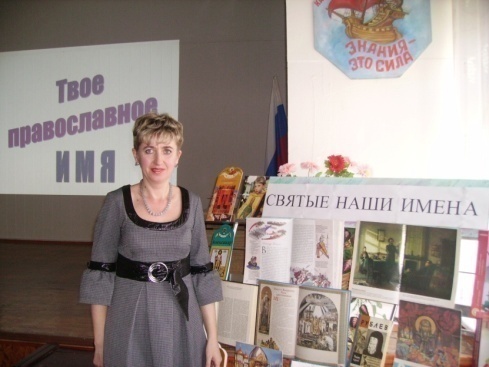 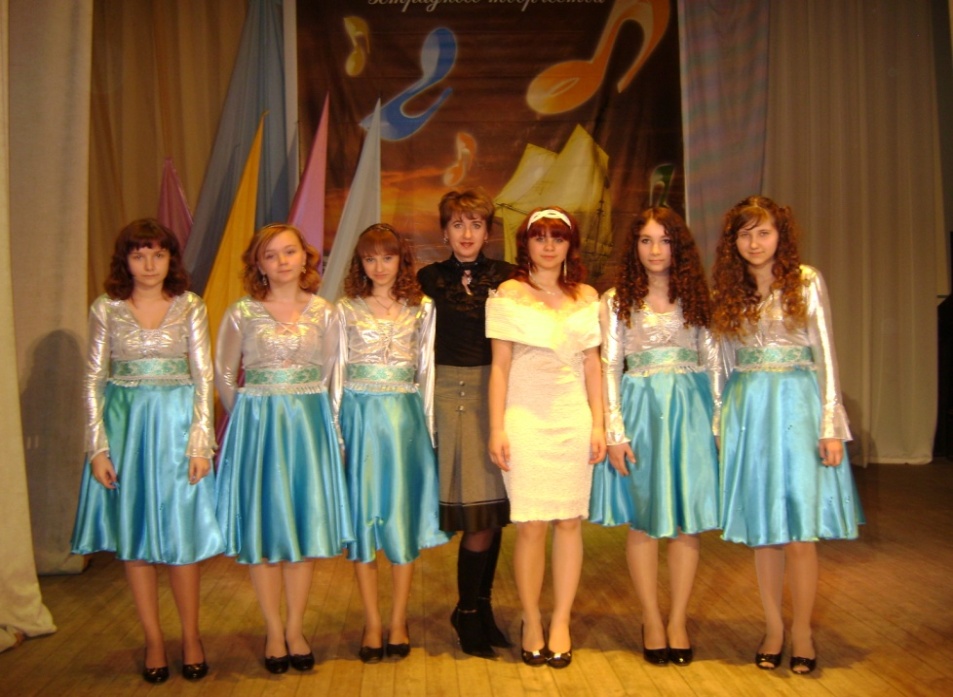 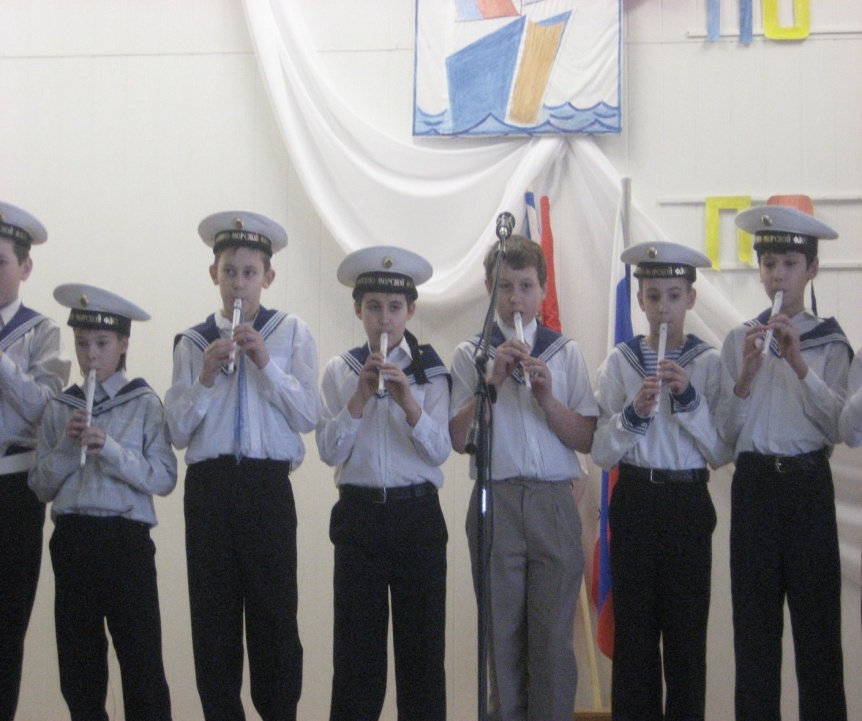 Творческие коллективы «СОЗВУЧИЕ» и «СВИРЕЛЬКА»
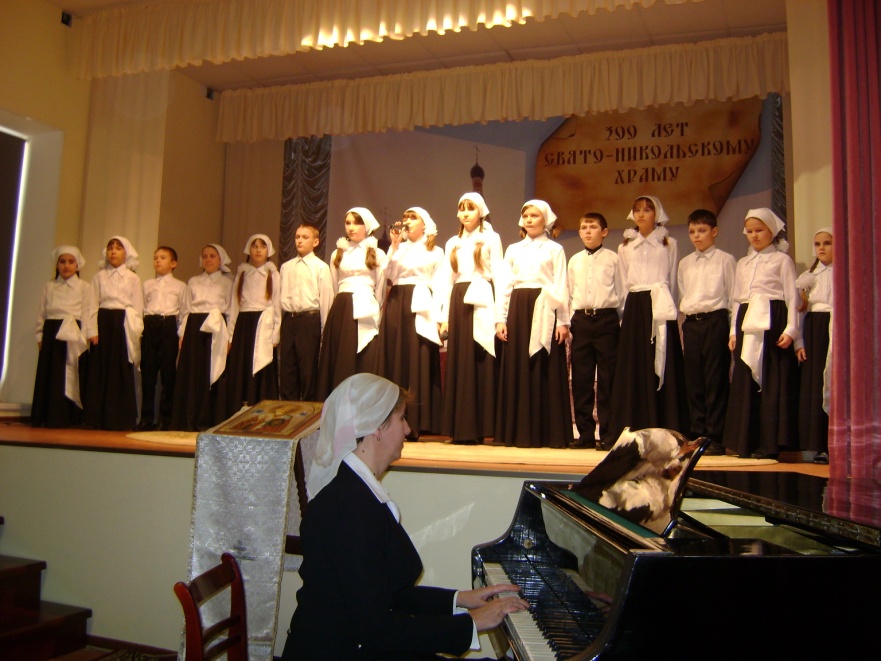 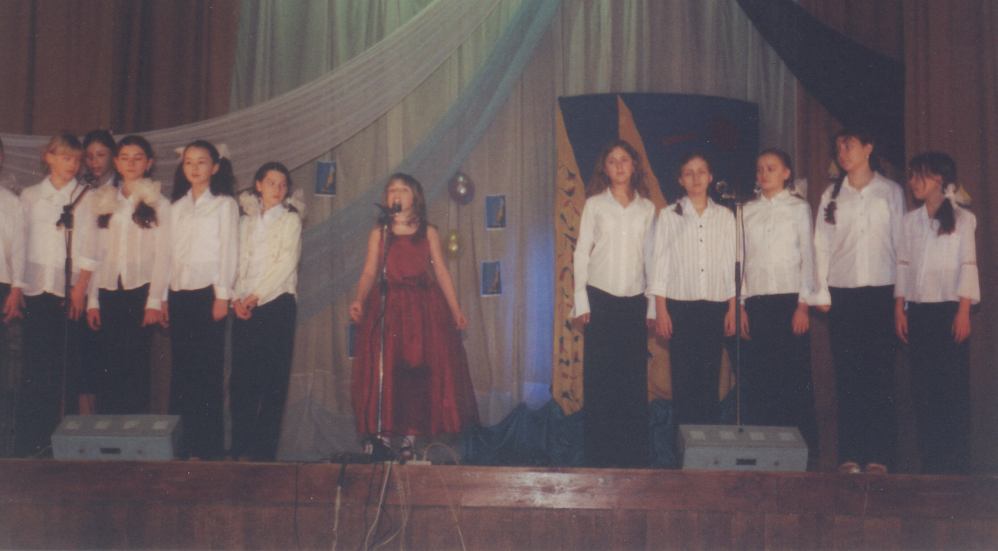 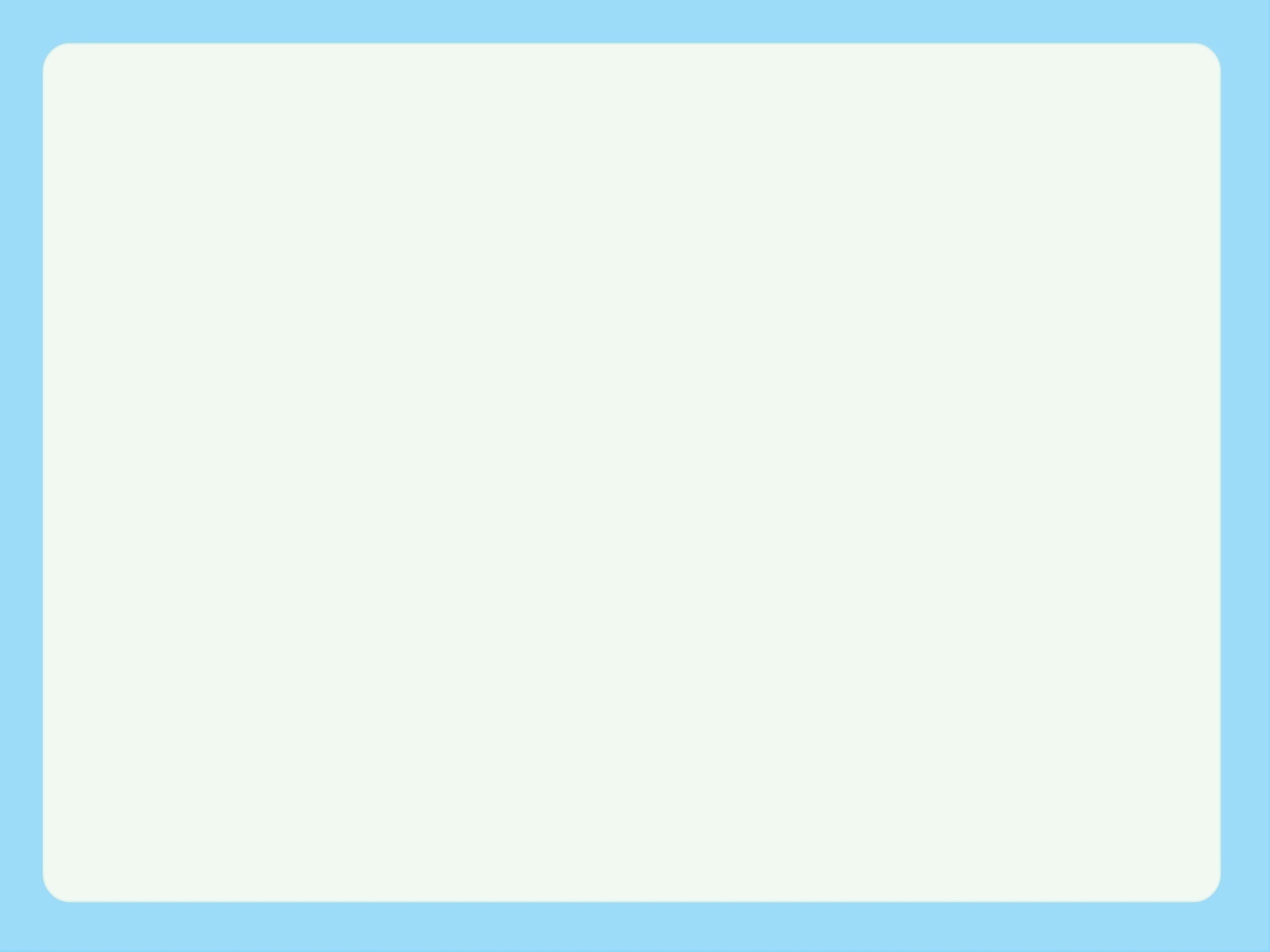 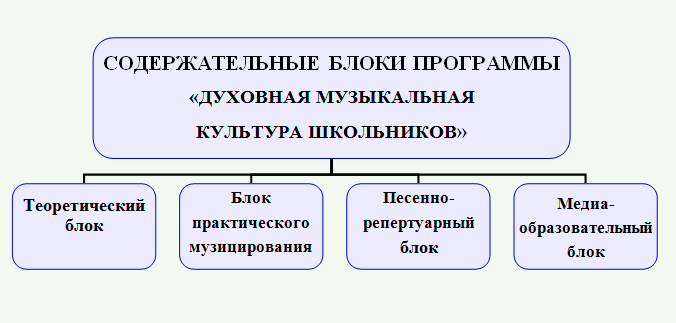 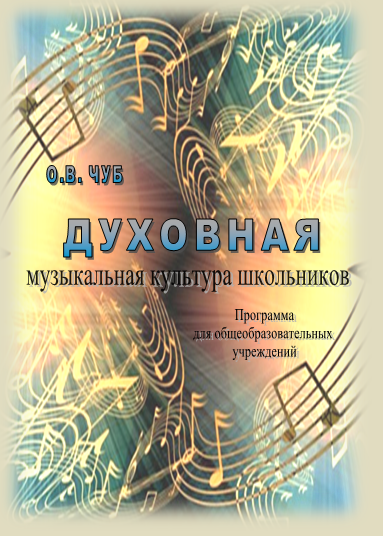 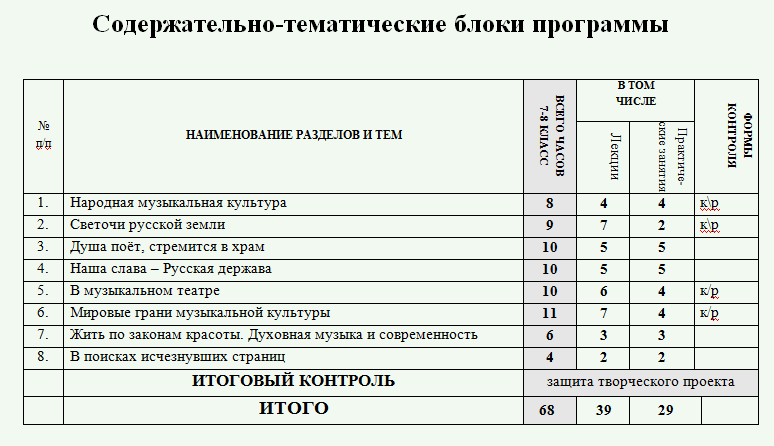 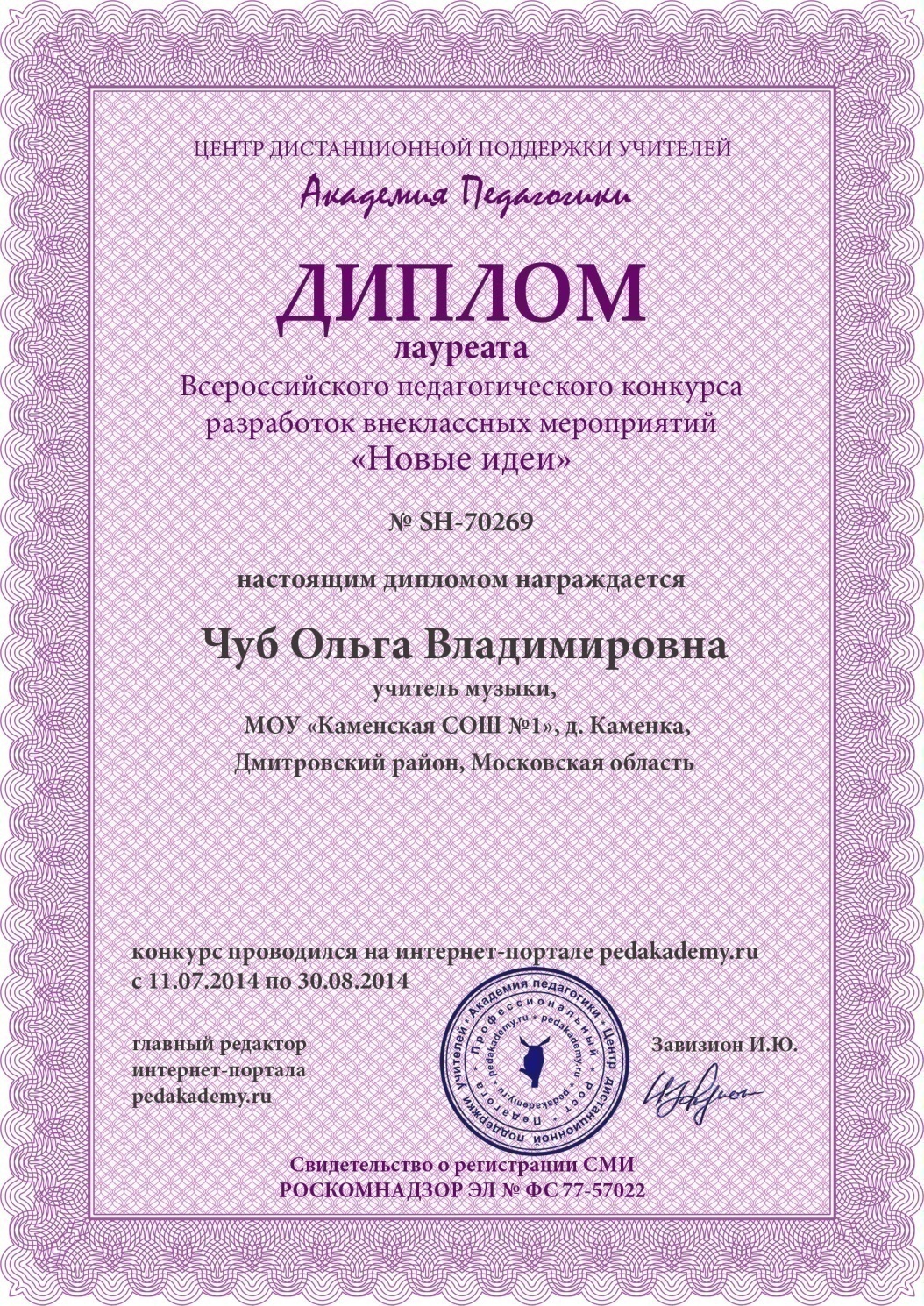 БЛАГОДАРЮ 
ЗА
 ВНИМАНИЕ!